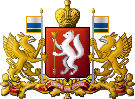 ПРАВИТЕЛЬСТВО СВЕРДЛОВСКОЙ ОБЛАСТИ 
МИНИСТЕРСТВО ЗДРАВООХРАНЕНИЯ
СВЕРДЛОВСКОЙ ОБЛАСТИ
Профилактика как основа сохранения и укрепления репродуктивного здоровья жительниц Свердловской области
Главный акушер – гинеколог 
Министерства здравоохранения Свердловской области
Наталья Александровна Зильбер
Екатеринбург
2018
- 4093  чел.
по сравнению с 2016 годом
Свердловчане за 2017 год
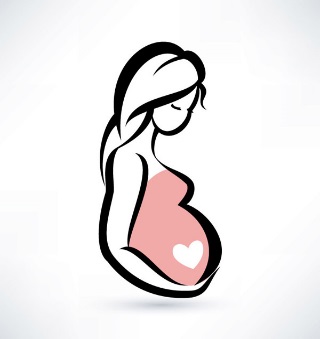 Население 
области
4,3 
млн
Только в шести округах области отмечен рост рождаемости в 2017 году
Справочно.
В 2017 году органами записи актов гражданского состояния Свердловской области зарегистрировано 54 067 актов о рождении, что на 10,5 процента меньше, чем в 2016 году (в 2016 году – 60 449 актов о рождении).
Факторы, влияющие на желание родить ребенка
Наличие стойких
партнерских
и супружеских
отношений
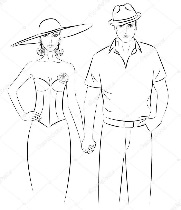 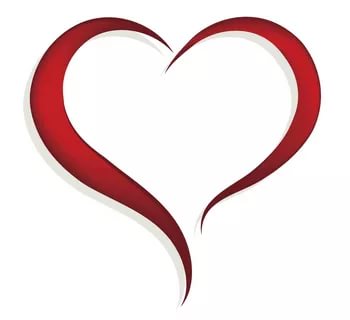 Здоровье матери
Наличие собственного жилья
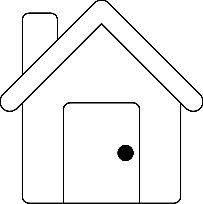 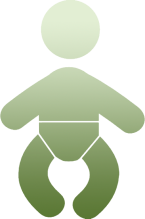 Завершенное
специальное
образование
или уже наличие
профессии
Наличие работы с адекватным доходом
и чувства безопасности за свое будущее
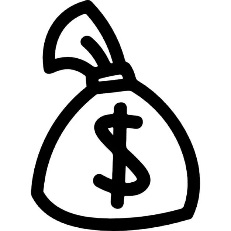 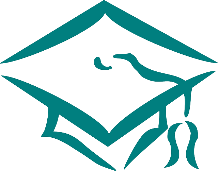 Кабинетное исследование Международной федерации планируемого родительства (МФПР), которое было проведено в 2012 году, позволило выявить, что нет одного, ведущего фактора, влияющего на желание родить ребенка
[Speaker Notes: Кабинетное исследование Международной федерации планируемого родительства (МФПР), которое было проведено в 2012 году, позволило выявить, что нет одного, ведущего фактора, влияющего на желание родить ребенка, - многокомпонентной системы. В связи с этим, органы здравоохранения субъектов РФ сегодня должны решать вопрос в том числе как повлиять на способность выносить и родить ребенка у тех женщин, которые сделали свой выбор в сторону рождения ребенка.]
Дочери/матери
Отношение при среднем возрасте матери в 25 и 30 лет
Период первого демографического перехода, или, иначе перехода от нерегулируемой к регулируемой в семьях рождаемости
8
Пик вторых рождений
1987 год
7
Высокая детская смертность
6
5
4
Меры семейной политики:
Продолжительный отпуск по уходу за ребенком
Сохранение место работы за женщиной
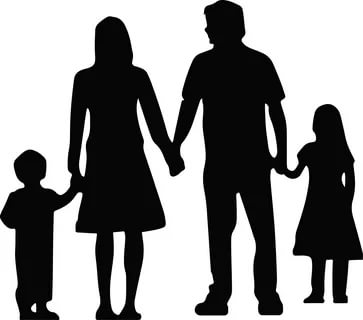 3
2
1
1880        1890        1900        1920        1930        1940        1950
 
Birth Coh0rtof of Mothers
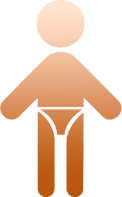 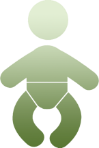 Итоговая рождаемость женщин, родившихся в 1870 – 1960 гг., и их дочерей, Россия (число рождений на одну женщину к возрасту 50 лет)
С. Захаров, Институт демографии НИУ ВШЭ
Структура родившихся по очередности рождения
(в % к общему числу родившихся)
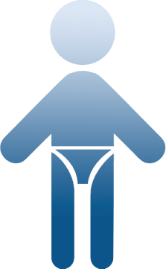 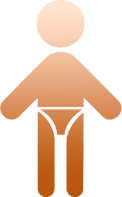 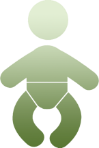 + 67,2%
по сравнению с 2008 годом
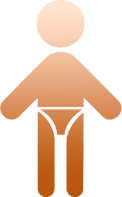 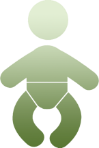 На начало 2018 в области проживало
53331 
многодетная семья
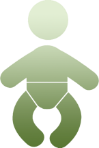 [Speaker Notes: Вероятность увеличения семьи – самая точная характеристика уровня изменения рождаемости, которая показывает, какая доля женщин в данном году родила очередного ребенка среди тех, кто родил на одного меньше. Диаграмма представленная на слайде показывает, что на территории Свердловской области вероятность первого рождения снижается, а это в конечном итоге всегда сопровождается увеличением доли окончательно бездетных женщин (к моменту выхода из репродуктивного возраста). Свердловская область идет по пути многих европейских стран (Германия, Австрия, Италия, Франция) в которых формируется так называемое неоднородное состояние населения, когда достаточное количество женщин (до 20%) не имеют вообще детей или даже создают супружеские пары, но не для того, чтобы рожать детей. При этом на территории области, как в прочем и в целом в РФ, произошел компенсационный возврат вероятности второго рождения, пик которых пришелся на 1987 год, когда начали действовать меры семейной политики. Гораздо интереснее то, что сегодня вероятность третьих рождений действительно выше, чем когда-либо! С одной стороны, мы имеем увеличение доли тех, кто не имеет вообще детей, а с другой – доли тех, кто рожает третьего ребенка выше, чем когда-либо в послевоенный период в истории. И на это стоит обратить внимание специалистам!]
Число родившихся на 1000 женщин соответствующего возраста
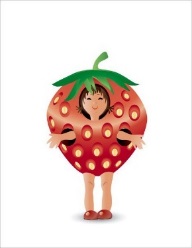 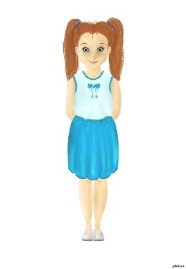 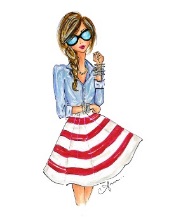 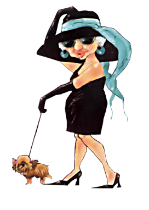 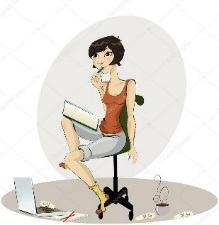 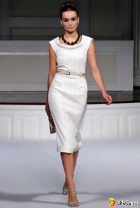 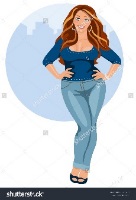 Справочно.
Контроль над собственной репродуктивной функцией является, вероятно, одним из главных приоритетов для большинства женщин. Реалии сегодняшнего дня таковы, что неуклонно снижается рождаемость в возрастной группе женщин до 25 лет, при параллейном увеличении рождаемости в возрастной группе 40-44 в 10 раз, 45-49 в 3 раза
[Speaker Notes: Контроль над собственной репродуктивной функцией является, вероятно, одним из главных приоритетов для большинства женщин. Реалии сегодняшнего дня таковы, что неуклонно снижается рождаемость в возрастной группе женщин до 25 лет, при параллейном увеличении рождаемости в возрастной группе 40-39 лет в 6 раз, 40-44 года в 11 раз!]
Возможности регуляции фертильности
на фоне демографических моделей
Свердловская область идет по пути многих европейских стран (Германия, Австрия, Италия, Франция) в которых формируется так называемое неоднородное состояние населения
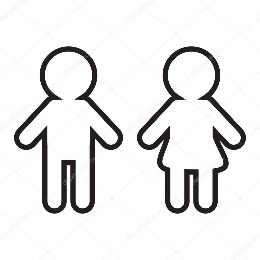 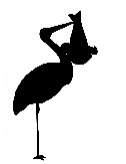 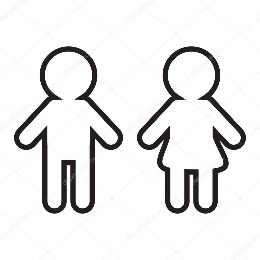 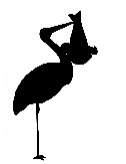 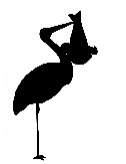 3-й ребёнок
1965
1-й ребёнок
2-й ребёнок
Менархе
контрацепция
51 год
15
12
28
22
В настоящее время в Европе
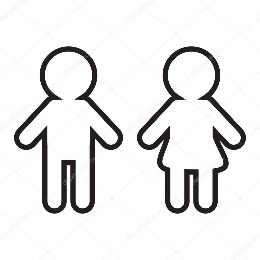 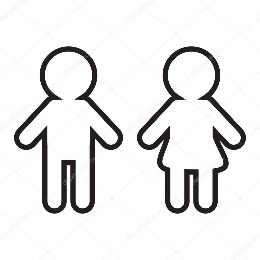 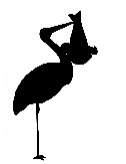 1-й ребёнок
Менархе
контрацепция
контрацепция
12
51 год
28
Стремимся в России
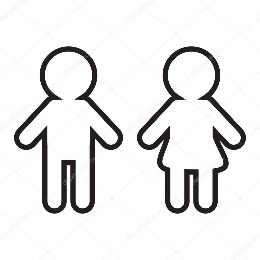 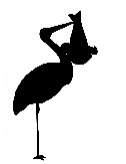 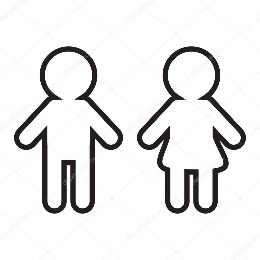 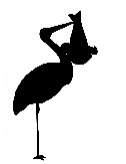 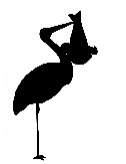 3-й ребёнок
1-й ребёнок
2-й ребёнок
Менархе
контрацепция
12
15
22
28
51 год
М.Б. Хамошина
Современные особенности репродуктивного поведения населения
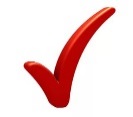 Низкая рождаемость
Рождение первого ребенка в позднем возрасте
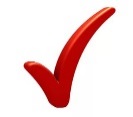 20-24 года    5,7% 
25-29 лет      9,3% 
30-34 года   15,5% 
35-39 лет     29,6% 
40-44 года   63,6%
300 000 – 11-12 лет 
25 000 – 36 лет 
1 000 – 50 лет
Фолликулярный резерв в разные
 периоды жизни женщины
Возраст и вероятность отсутствия беременности у здоровой женщины
Профилактика бесплодия, связанного с овуляторной дисфункцией
Своевременное лечение нарушений менструального цикла
Контроль веса - избыточный вес снижает фертильность; 
Отказ от курения
Рождение первенца в 20-26 лет
Щербакова Е.М. Россия: демографические итоги 2013 года. Перспективы. Электронный ресурс. http://www.perspektivy.info/ Опубликовано 04/06/2014
ВАЖНО !
 В условиях когда мы переживаем последствия демографической ямы середины 90 гг. прошлого столетия, профилактика приобретает дополнительное значение
79%
Беременностей
отягощаются заболеваниями,
предшествующими
или возникшими во время
беременности
Динамика родов у женщин с сахарным диабетом
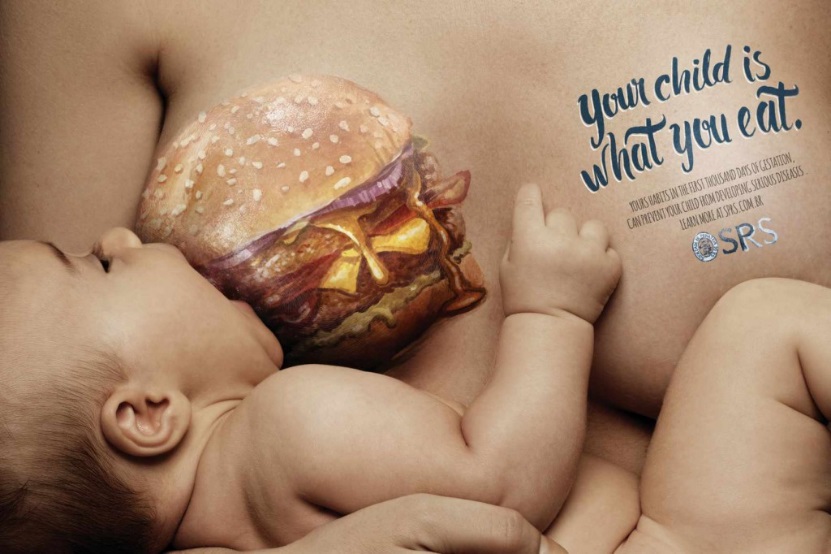 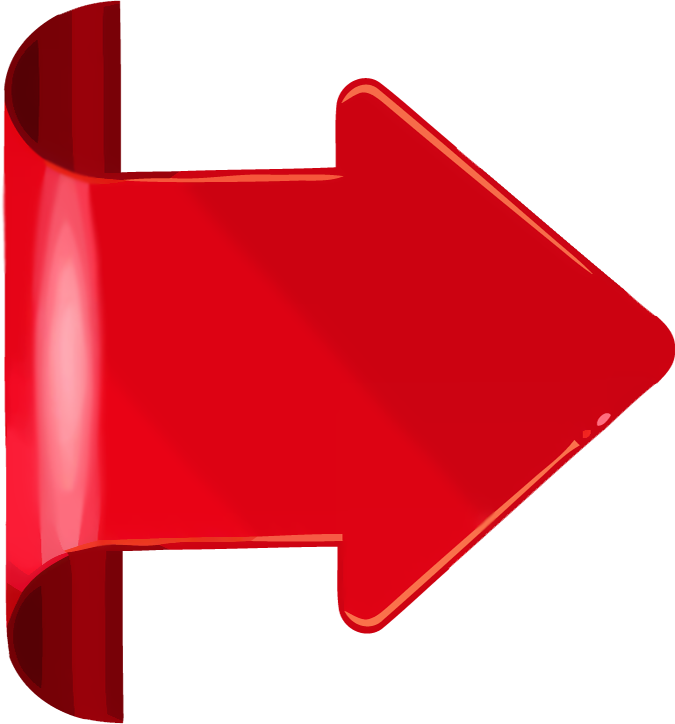 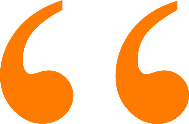 Сложно говорить об абсолютно здоровых женщинах
ВАЖНО !

 профилактика НИЗ приобретает дополнительное значение
Профилактика 
неинфекционных 
заболеваний
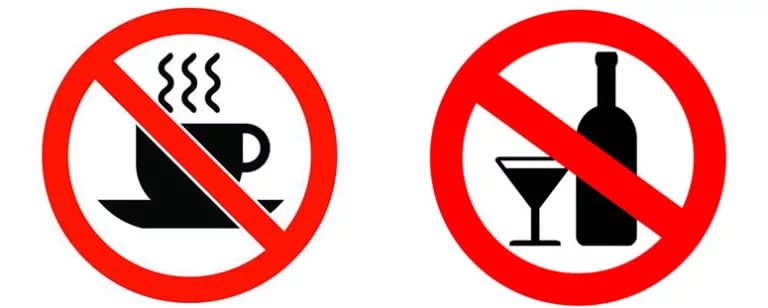 Отказ от избыточного
употребления соли, сахара, жиров
По статистке еще до беременности 30% женщин области отмечают нерациональное питание,

 22% низкую физическую активность, 

23% избыточную массу тела!

 Каждая 10 – употребляет табак!
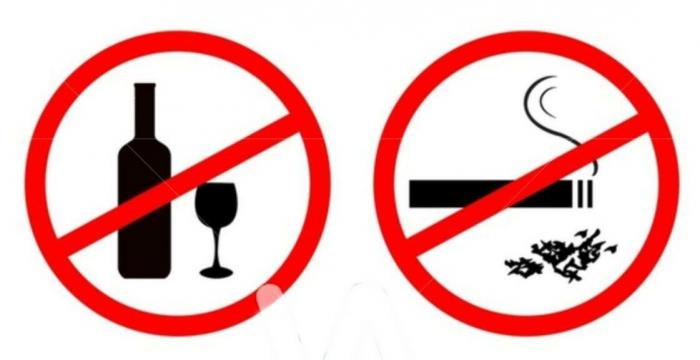 Отказ от употребления табака
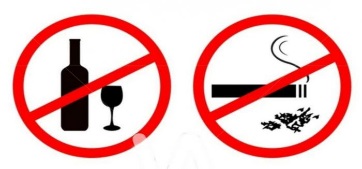 Отказ от чрезмерного употребления алкоголя
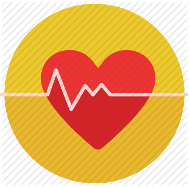 Контроль артериального давления, уровня сахара в крови
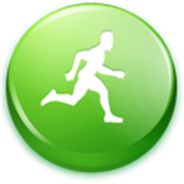 Физическая активность, подвижный образ жизни
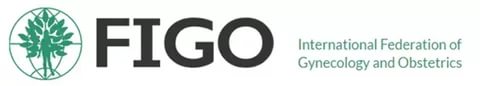 Основано на актуальных данныхВсе начинается со здоровой беременности
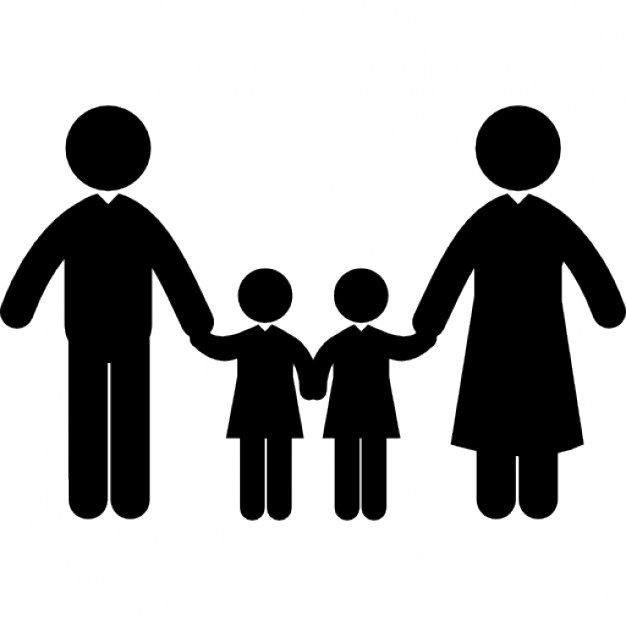 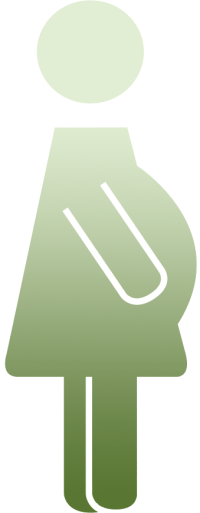 Во взрослой жизни
Низкий вес при рождении
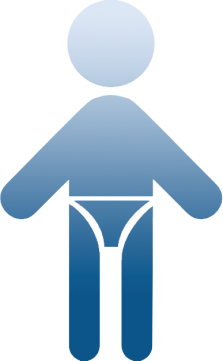 Более высокий риск развития:
Ожирения
Сердечно-сосудистых заболеваний
Диабета
Передача риска от поколения к поколению
или
Гестационный диабет/вес при рождении больше, чем положено для данного срока гестации
Когда происходит запуск заболевания?
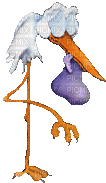 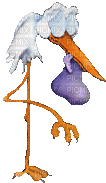 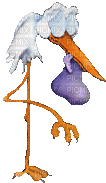 «Демографическую проблему России в состоянии улучшить те, кто сегодня еще не родился,
 если удастся сохранить их здоровье и привить нормальное восприятие семейных ценностей»
Прегравидарная подготовка
заболеваний
!
Средний срок начала наблюдения беременной — 8 –12 недель гестации, время, к которому практически завершается закладка основных органов и систем плода. 

Именно поэтому…
Прегравидарное консультирование (с дальнейшей развёрнутой ПП) необходимо проводить всем женщинам репродуктивного возраста на любом плановом и внеплановом визите к акушеру-гинекологу, если пациентка не использует надёжную контрацепцию либо не против наступления беременности (не будет её прерывать)A
Прегравидарное обследование и устранение выявленных нарушений в состоянии здоровья женщины снижают риск осложнений беременности, родов и послеродового периода A
Мы вмешиваемся слишком поздно!
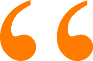 Что мы имеем
Что нам ожидать
нерациональное питание – 27,8% женщин, завершивших диспансеризацию; 
низкая физическая активность –22,2%;
избыточная масса тела –22,9%; 
курение табака – 9,6%;
повышенный уровень артериального давления – 14,6%;
повышенное содержание глюкозы в крови – 4,4%;
пагубное потребление алкоголя – 0,8%;
потребление наркотических средств и психотропных веществ без назначения врача – 0,1%;
отягощенная наследственность по хроническим неинфекционным заболеваниям в семейном анамнезе –20,0%
Индекс массы тела 35 кг/м2 или более при первом посещении; 
Хронические заболевания почек;
Сахарный диабет 1 или 2 типа; 
Хроническая гипертония;
Возраст 40 лет и более;
Систолическое АД более 130 мм рт. ст. или диастолическое АД более 80 мм рт.  ст.;
Семейная история сердечно-сосудистых заболеваний;
Низкий социально-экономический статус;
прием кокаина, метамфетамина
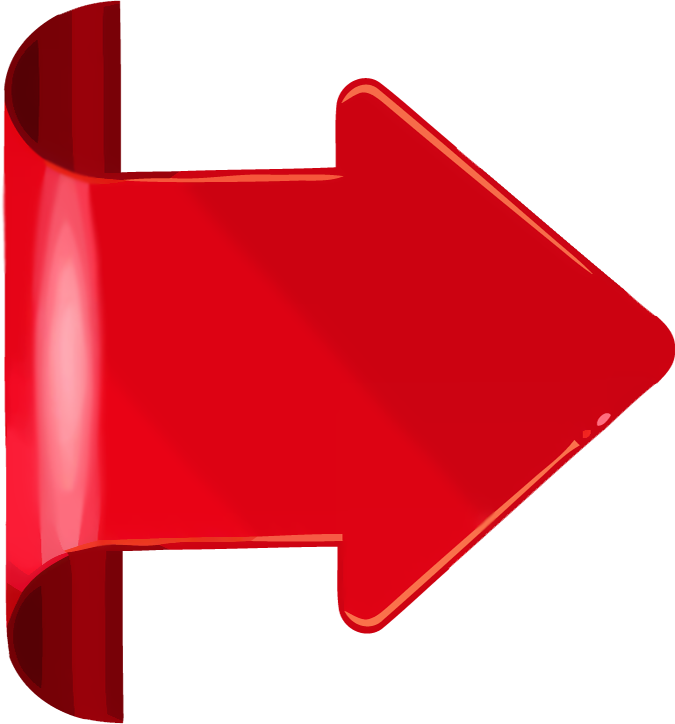 Факторы риска преэклампсии
АСПИРИН – профилактика преэклампсии
Низкие дозы аспирина (75-162 мг в день) с 12 недель  до родов:

гипертензия во время предыдущей беременности 
хронические заболевания почек
АФС и другие аутоиммунные заболевания
диабет I и II типа
хроническая гипертензия
высокий риск преэклампсии
Низкие дозы аспирина (75-162 мг в день) при наличии более I фактора

первая беременность
возраст 40 лет и старше
интервал между беременностями более 10 лет
ИМТ более 35 кг/м2
семейный анамнез преэклампсии
многоплодная беременность
умеренный риск преэклампсии
Гипертензивные расстройства во время беременности, в родах и послеродовом периоде 
(Клинический протокол, Письмо МЗ РФ от 07.06.2016 года)
Беломестнов С.Р., 2018 год
Преждевременные роды
Преждевременные роды (ПР) – основная проблема перинатологии в РФ и в мире.
 По данным исследования Born Too Soon («рожденные слишком рано»), проведенного в 2012 г. при участии почти 50 организаций (включая Глобальный альянс по предотвращению преждевременных родов – GAPPS), как минимум каждый десятый ребенок (11,1%) рождается раньше положенного срока, на территории Свердловской области каждый  13 (13,4%).
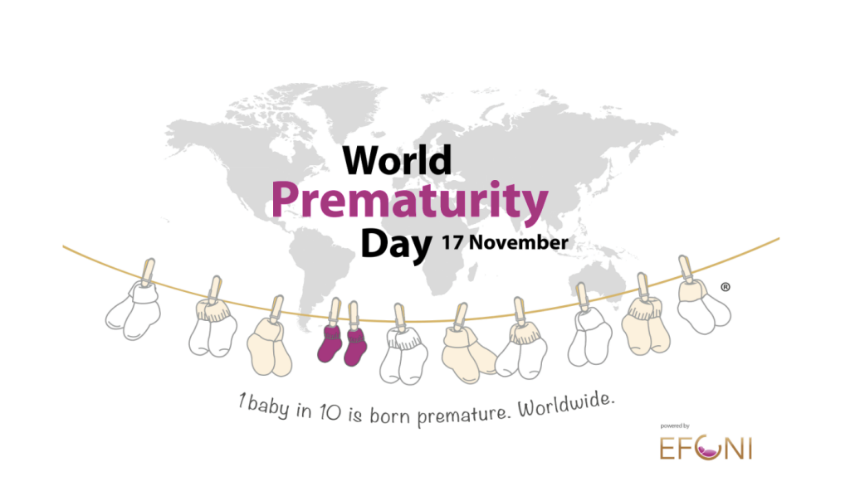 Преждевременные роды
Главные трудности
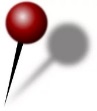 Диагностика пациентов с угрозой преждевременных родов

 Применение научно-обоснованных подходов к лечению данного состояния 

 Профилактика лучше, чем лечение
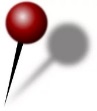 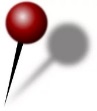 Профилактика лучше, чем лечение!
Вторичная профилактика (в период беременности) Рекомендуется:
 
внедрение антиникотиновых программ среди беременных (А-1а) [9]
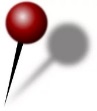 Региональный проект «Мама – не кури!»
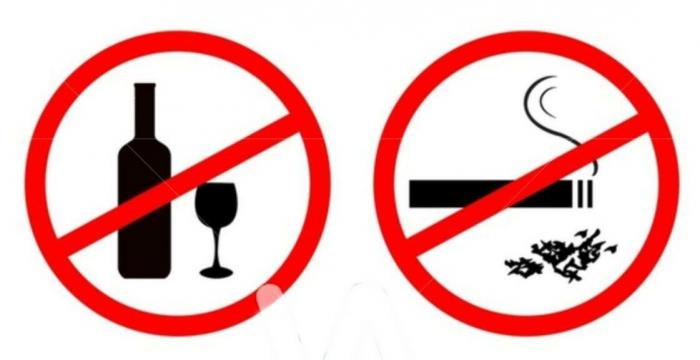 Цель проекта:
ВАЖНО !
Ограничение потребления табака женщинами репродуктивного возраста для рождения здорового потомства
Профилактика лучше, чем лечение!
Вторичная профилактика (в период беременности) Рекомендуется:
 
назначение вагинального прогестерона в капсулах беременным с короткой шейкой матки (10-25 мм) или с преждевременными родами в анамнезе (А-lb) [10].
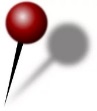 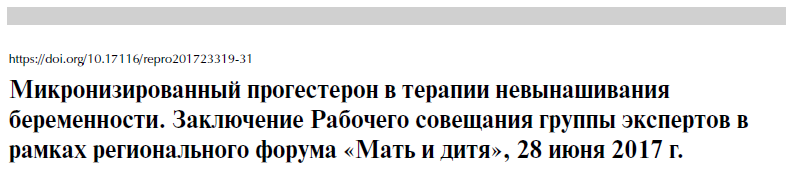 ... «600 мг микронизированного прогестерона в сутки с последующим переходом после купирования симптомов на дозу 400 мг, а после 12-16 недель – снижение ее до 200 мг.
НЕДОСТАТОЧНОСТЬ ПРОГЕСТЕРОНА ПРИ БЕРЕМЕННОСТИ ПРИВОДИТ К НАРУШЕНИЮ
формирования плаценты
имплантации
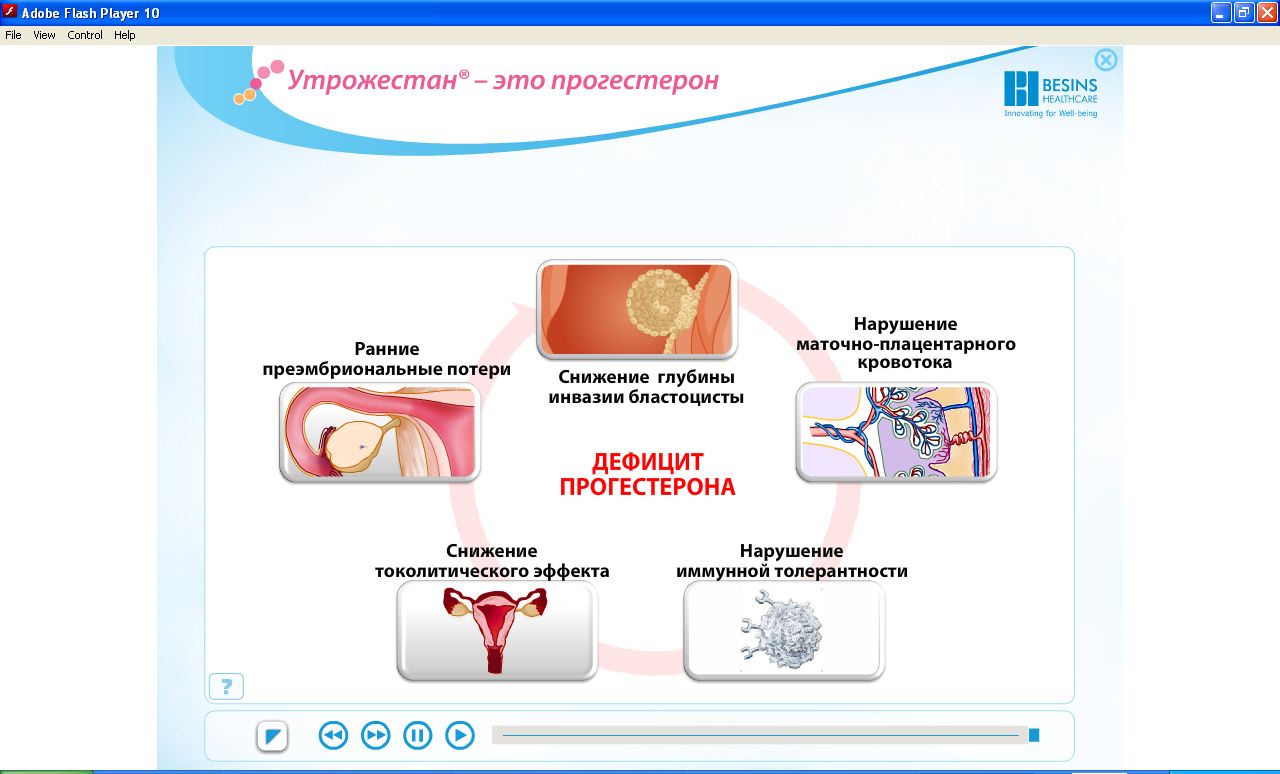 токолитический эфффект
иммунной толерантности
Качество ранних сроков обеспечивает благополучие второй половины
[Speaker Notes: Качество профилактики на пгп проядяется на ранних сроках.
Ваэжно гестаген и иммунодулир эффект и другие эффекты
Качество ранних сроков обеспечивает благополучие второй половины]
+
+
Риск ПВР
Цервикальная недостаточность
и
Короткая шейка
Преждевременные роды
Поздний выкидыш
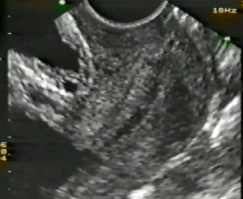 Прогестерон
Наложение швов
Пессарий
Наложение швов
Прогестерон
<25 мм
20
24
12
366
Адаптировано по материалам конгресса Мать и дитя, 2016,
G. C. Di Renzo (Италия)
Критерии постановки диагноза ИЦН
Трансвагинальная цервикометрия  - «золотой стандарт» на сегодняшний день;

Бессимптомное укорочение длины ЦК менее 25 мм;

Дилятация ЦК более 10 мм на всем протяжении.
Н.В. Мостова, 2018
Методы коррекции 2016 и 2017 гг.
Н.В. Мостова, 2018
Число абортов на 1000 женщин соответствующего возраста
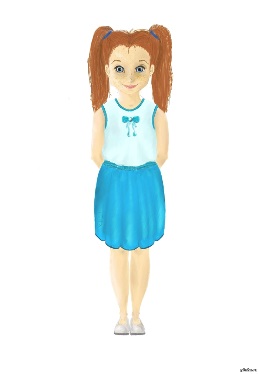 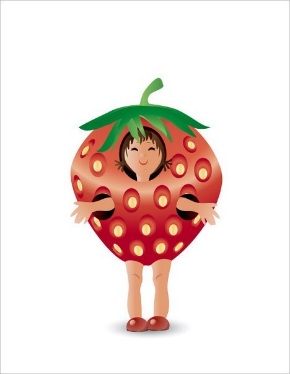 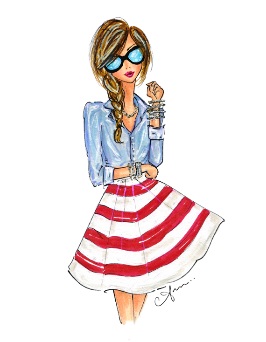 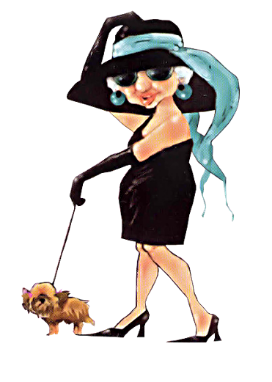 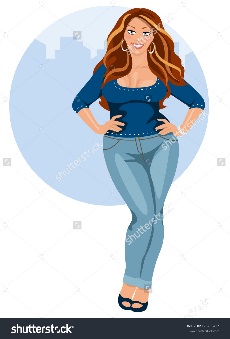 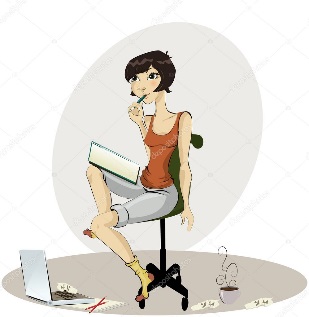 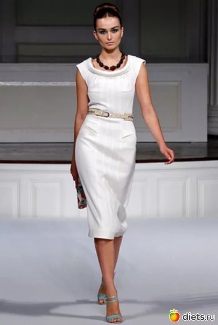 Досадно, но факт — аборт по-прежнему чаще других причин нарушает репродуктивное здоровье 
российских женщин. Несмотря на стабильное уменьшение общего количества пострадавших, возрастной состав подвергшихся искусственному прерыванию беременности не может не огорчать. Это тем более прискорбно, что снижение числа подростков и женщин репродуктивного возраста представляет действительную угрозу будущему страны.
В случае возникновения
нежелательной беременности
95%
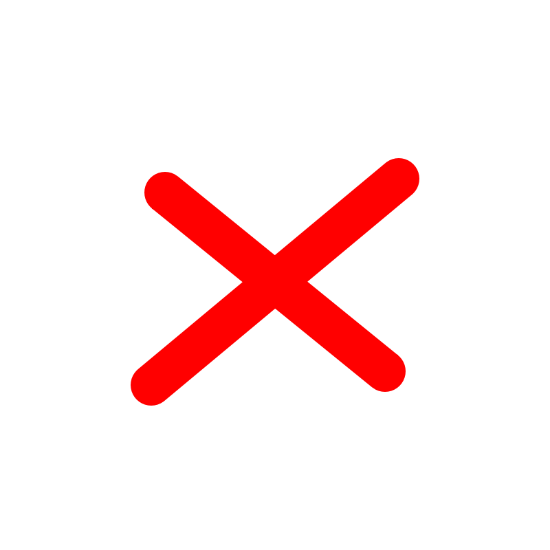 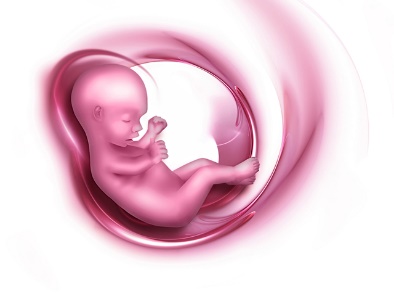 Женщин, вступая в половой контакт с мужчиной, уже предполагает, сохранит она беременность или прервет ее в случае возникновения
70%
30%
Женщин
сделают аборт
Женщин не станут
прерывать беременность
Л. Ерофеева, российская ассоциация «Народонаселение и развитие», 2016 год
Мотивы отказа от беременности и деторождения
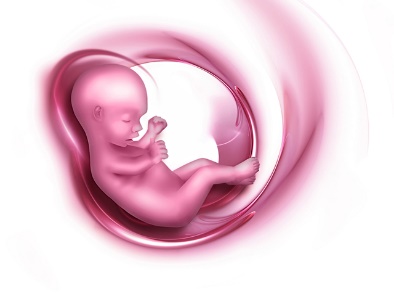 Социальный аспект
Демографический журнал № 2, 2017 год, стр. 29
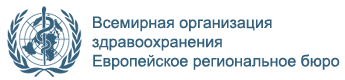 ВОЗ: Любой вид контрацепции лучше,  чем аборт
ВАЖНО !
Пролонгированная контрацепция – дешёвая контрацепция для государства. Мы могли бы избежать 70 % с лишним тех абортов, которые женщины делают сейчас!
Большое число менструальных циклов – фактор риска различных заболеваний, поэтому контрацепция является профилактикой развития многих болезней
Самосохранительное поведение молодежи от 15 до 29 лет
Ранговый анализ по 5 параметрам самосохранительного поведения в негативной форме (табакокурение, частое потребление алкоголя, отсутствие физической активности, непосещение враче за последние 12 месяцев, плохая самооценка здоровья) определил российскую молодежь на первое место среди всех стран, участвующих в ранжировании, как страну с самым высоким показателем негативного самосохранительного поведения молодежи.
Молодые люди в России предпочитают строить карьеру, а не заниматься своим здоровьем. Они не видят взаимосвязи между здоровьем и трудовыми успехами.
Вредные привычки укореняются в молодом возрасте достаточно быстро, поскольку отсутствует долгосрочная жизненная стратегия, ориентация на здоровую жизнь после завершения карьеры.
Молодые люди в России занятие спортом рассматривают в основном как инструмент для сохранения внешней привлекательности для окружающих. Основная цель – выдержать конкуренцию на брачном рынке.
Молодые люди в России фактически полностью игнорируют стратегию правильного питания. Жесткий распорядок дня в связи с учебой, по их мнению, достаточное оправдание чтобы перестать следить за собой.
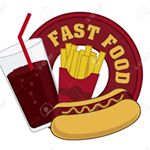 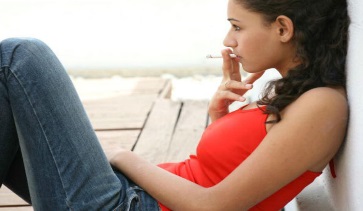 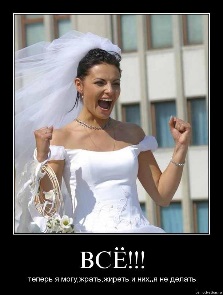 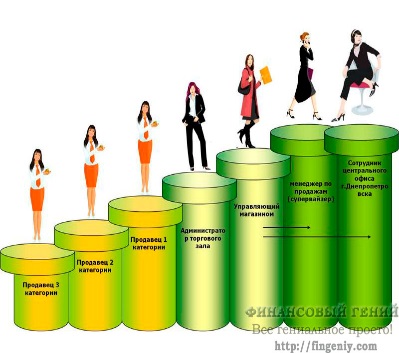 Международная программа социальных исследований «Здоровье и здравоохранение» 2011 год. Доступно по : https://dbk.gesis.org/dbksearch/sdesc2.asp?no=5800&db=E&tab=3
Приобщенность детей к потреблению табака и алкоголя,%
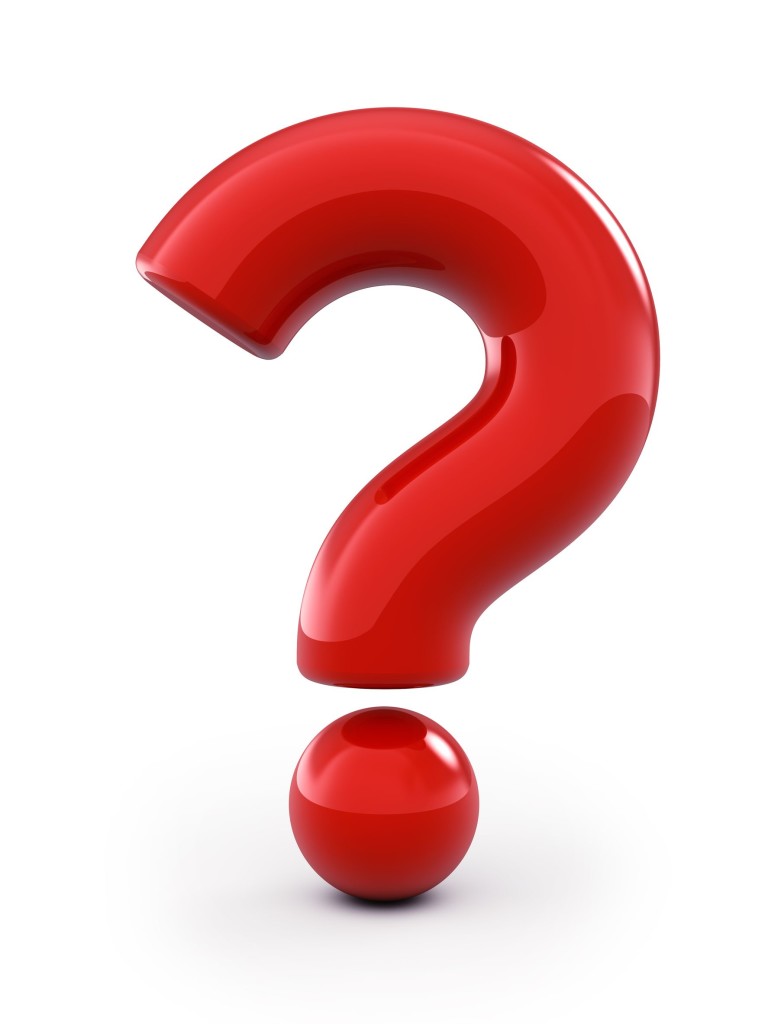 Родители считают, что ребенок:
Курит – 6%
Употребляет алкоголь – 8%

50% детей употребляют алкоголь в семейном кругу
Как сохранить фертильность
О.П. Ковтун, 2014 год, Екатеринбург
Становление менструальной функции у девочек подростков
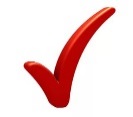 Менархе в возрасте выходящем за нормальный интервал имели всего 3 (5,4%) девочки, что говорит о нормальном становлении менструальной функции  у большинства респонденток

При опросе было выявлено, что у 23,6% (95% ДИ:22,5-24,8) были задержки менструаций, что можно расценивать как первичный гипоменструальный с-м, у 11% (95%ДИ:9,8-12,2) девочек менструации наступали менее чем через 21 день, что можно расценивать, как аномальное маточное кровотечение пубертатного периода. Длительные менструации (более 8 дней) отмечали 14,6%(95%ДИ:13,5-15,7) девочек, а 47,2% (95%ДИ:45,8-48,6) - обильные, что так же можно расценивать как АМК

Неоптимальные гигиенические навыки имеют 47,2% (95%ДИ 45,5-48,9) девочек, при этом большая часть опрашиваемых (65, 4%) получает информацию от родителей.
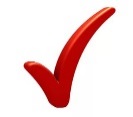 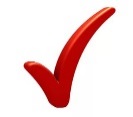 Анкетирование девочек учащихся 9-11 классов гимназии г. Екатеринбурга
Лаврентьева И.В.
На вопрос «Волнуют ли вас проблемы с менструациями?»


                                              ДА ответили 31%
                                              НЕТ – 69% девочек


При этом, среди тех, кого не беспокоят нарушения цикла было 21,6% девочек 
с указаниями на нарушение хотя бы одного параметра МЦ
Говорили о проблеме родственникам 58% девочек
Обращались за помощью к врачу 31% девочек
Анкетирование девочек учащихся 9-11 классов гимназии г. Екатеринбурга
Лаврентьева И.В.
Факторы снижения уровня смертности от ЗНО репродуктивной системы на территории Свердловской области
Важным показателем качества ранней диагностики РРО является доля ЗНО, выявленных на ранних стадиях в общем количестве всех выявленных ЗНО. Среди ЗНО, доля выявленных на ранних стадиях (на примере ЗНО шейки матки) на территории области существенно снизилось с 62,2% в 2010 году до 29% в 2017 году
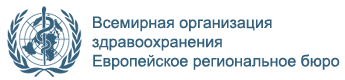 РШМ легче предупредить, чем лечить!
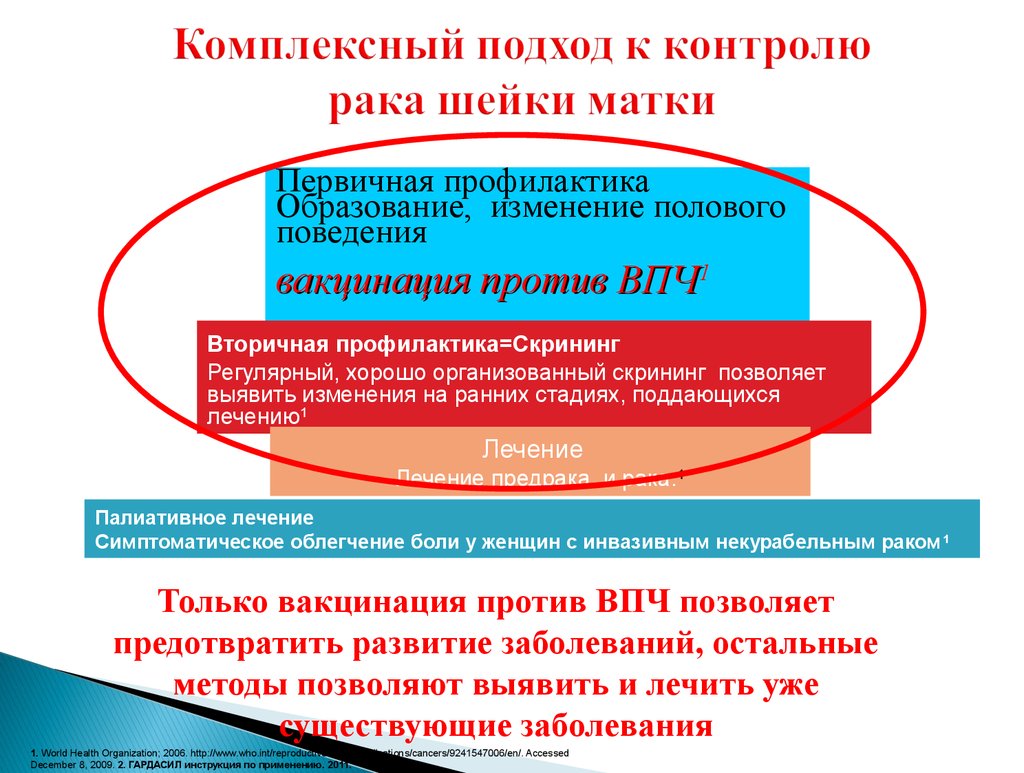 Частая смена полового партнера
Курение
Нерациональное питание (избыток алкоголя, жиров, калорий, животных белков, недостаток овощей и фруктов, пищевых волокон, витаминов и минералов)
Гиподинамия
Ожирение
Расширение Национального календаря прививок
«Неважно какого цвета будет Роллс Ройс, главное, чтобы он был черный»
Генри Ройс
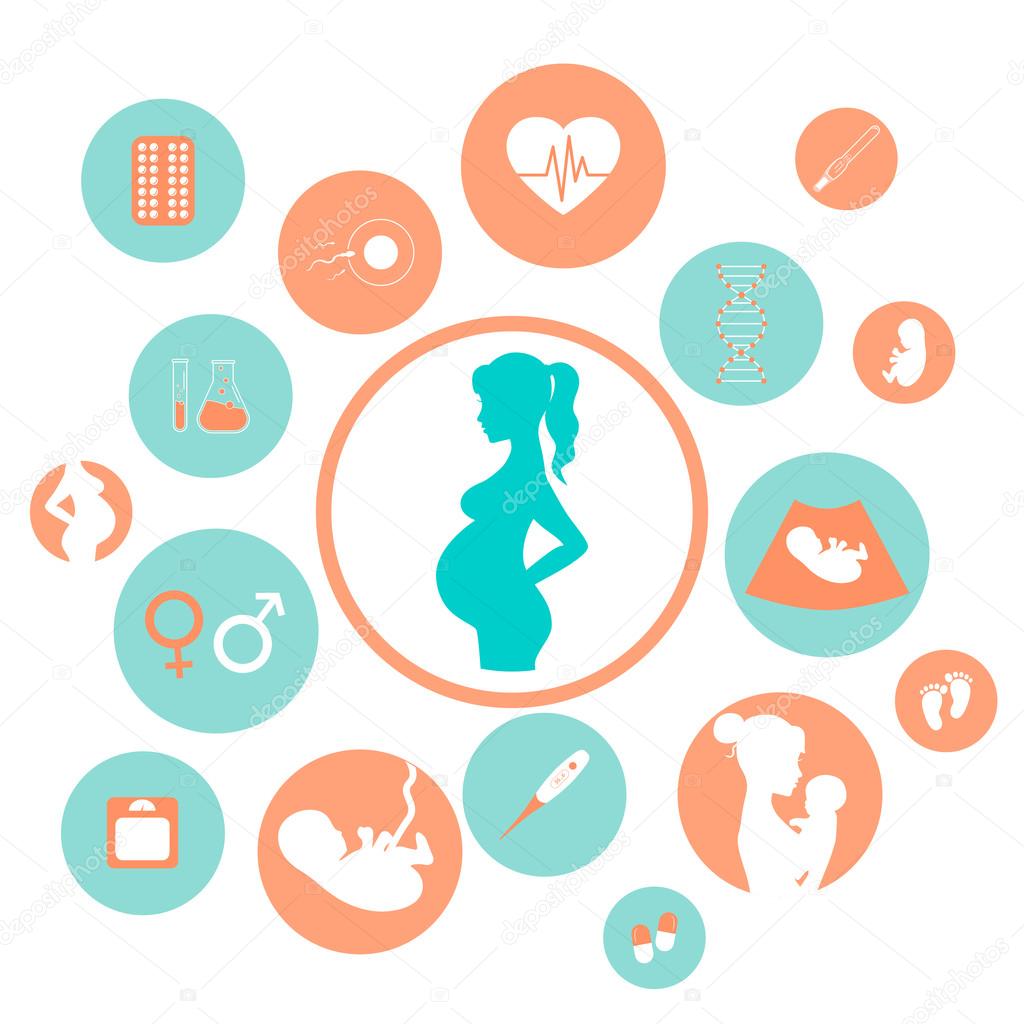 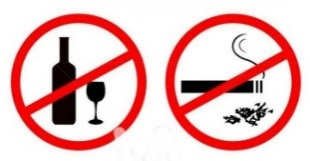 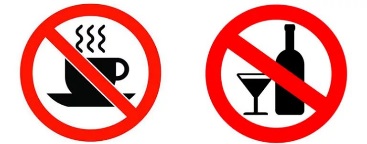 «Неважно сколько усилий мы затрачиваем на то, что бы сохранить свое здоровье, главное – чтобы дети рождались, и рождались здоровыми!!!»
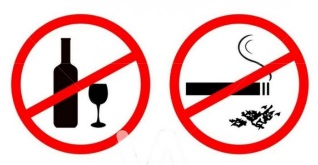 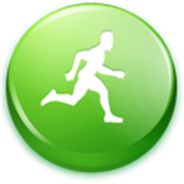 Благодарю за внимание!

Наталья Александровна Зильбер
8 (343)312 00 03, доб. 843
n.zilber@egov66.ru